Talking about things and things to do
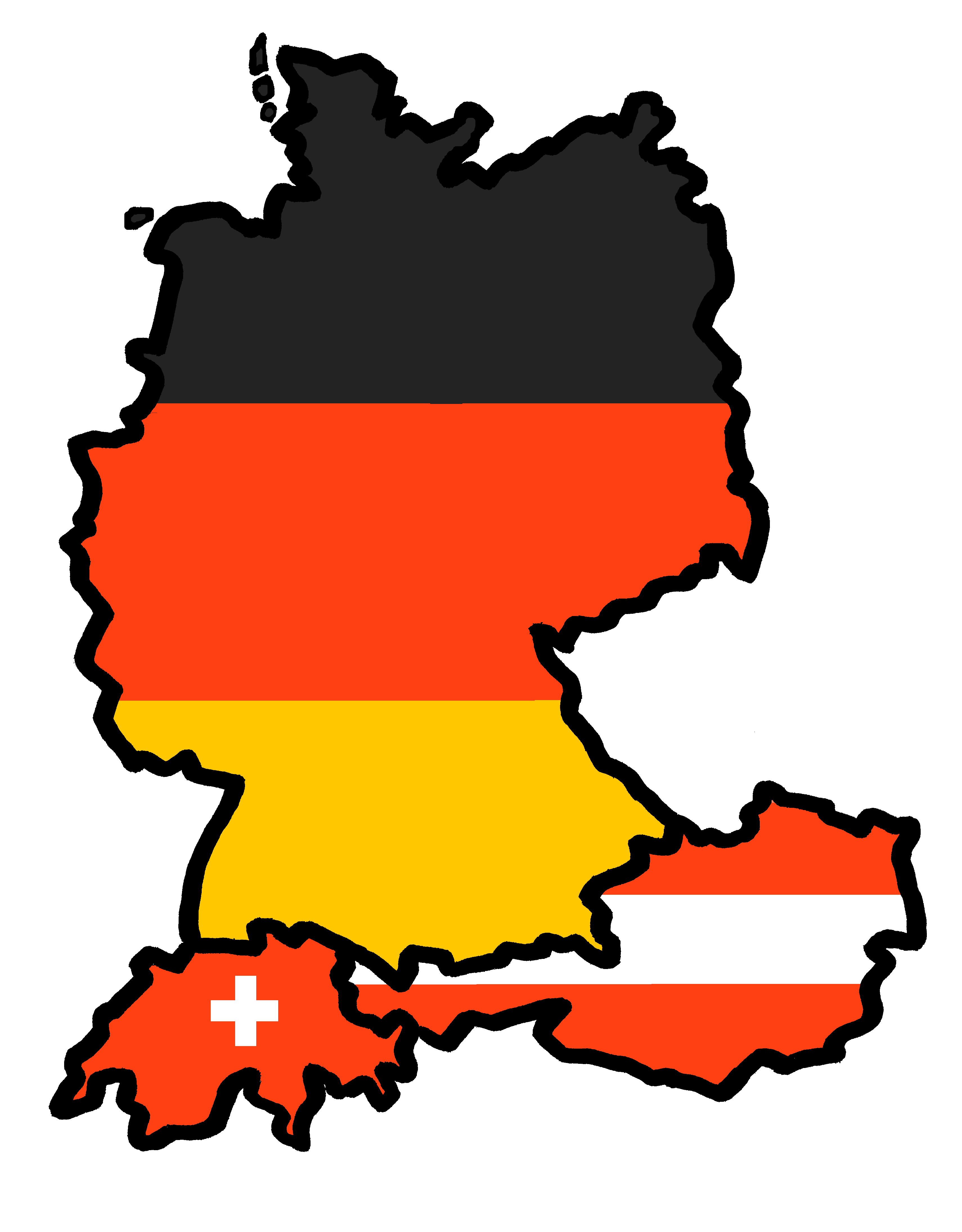 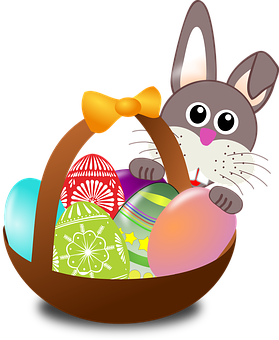 rot
Phonics quiz
Easter activities
Term 2 Week 11
[Speaker Notes: Word frequency (1 is the most frequent word in German): 
Jones, R.L & Tschirner, E. (2019). A frequency dictionary of German: Core vocabulary for learners. London: Routledge.

The frequency rankings for words that occur in this PowerPoint which have been previously introduced in these resources are given in the SOW and in the resources that first introduced and formally re-visited those words.  For any other words that occur incidentally in this PowerPoint, frequency rankings will be provided in the notes field wherever possible.]
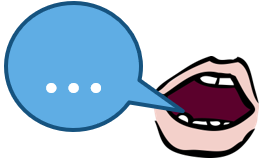 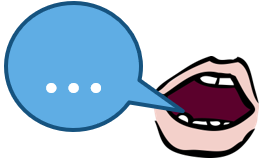 [eu]
[au]
aussprechen
aussprechen
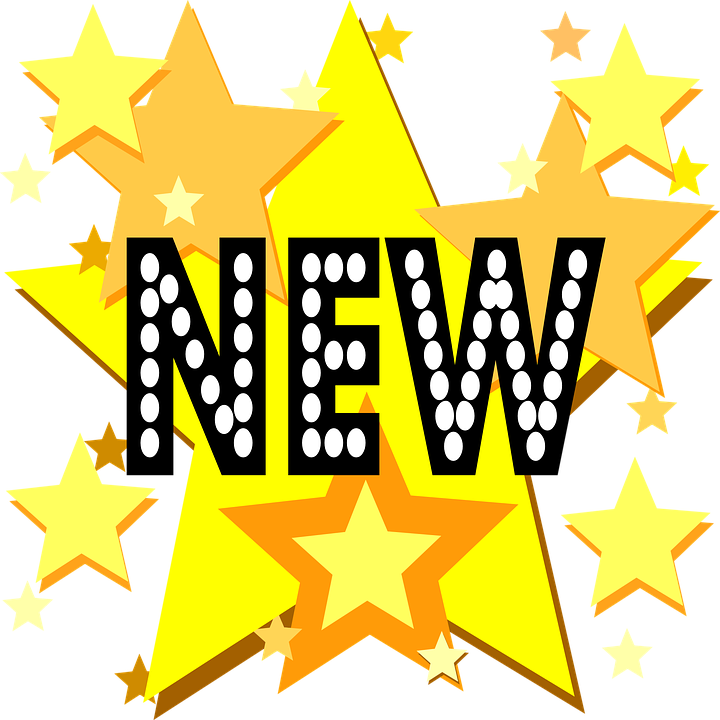 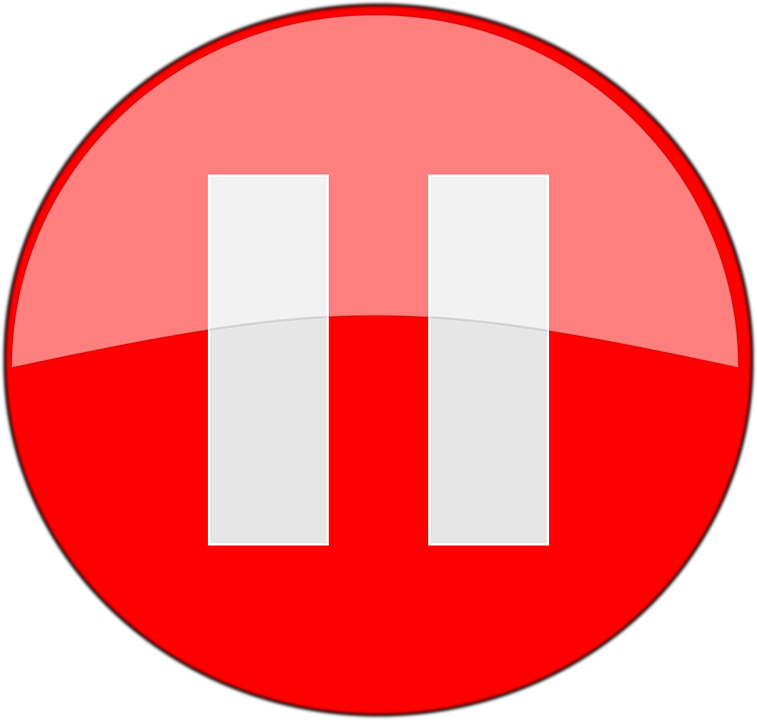 neu
Pause
[Speaker Notes: Phonics quiz

Timing:  flexible during Week 11Procedure: 
Print out one set of these 14 phonics cards.
Working with one pupil at a time, elicit the pronunciation of each word.
Say: You have not learnt these words, but you have learnt how to read aloud these sounds, so just have a go at reading each word aloud.
Focus only on the accurate pronunciation of the target SSC and tolerate any other inaccuracies.
Use the pupil scoring sheet at the end of this presentation to assess SSC knowledge and give feedback.

Note: Whilst working with individual children, others can be doing the Easter activities at the end of this presentation.]
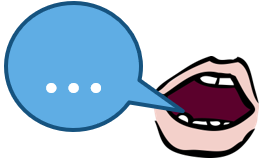 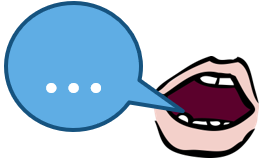 [ö]
[ä]
aussprechen
aussprechen
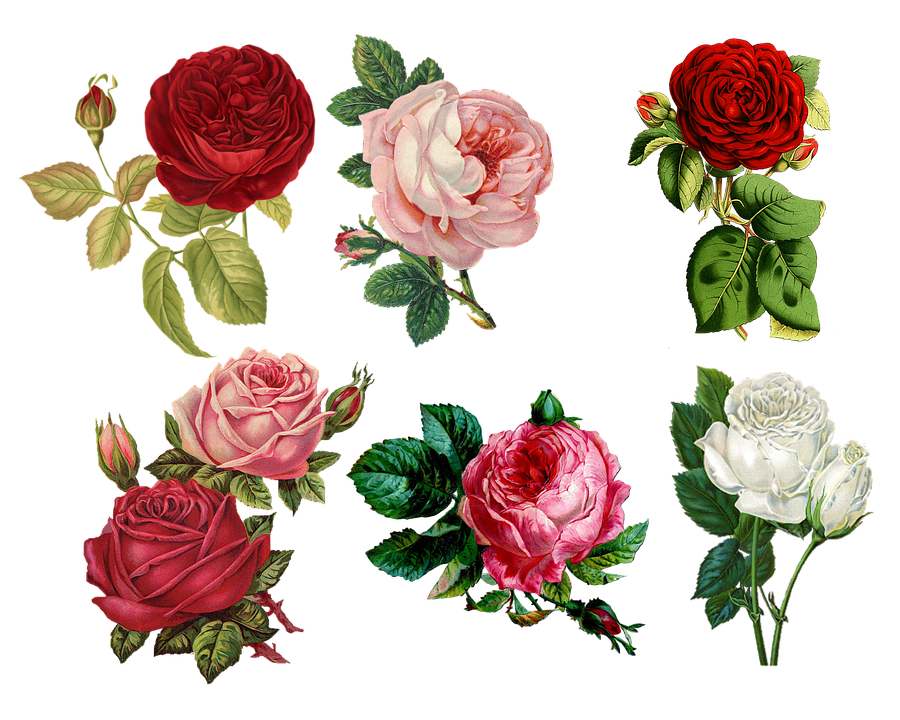 Blätter
schön
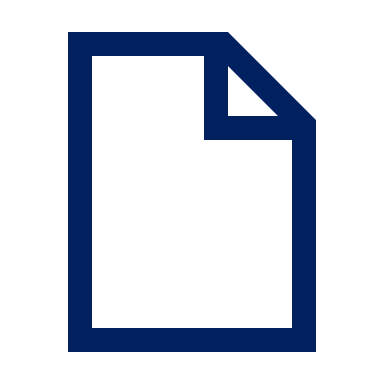 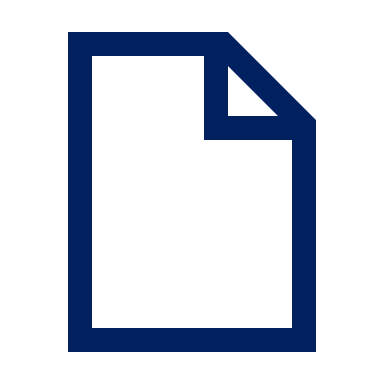 [Speaker Notes: Phonics quiz

Timing:  flexible during Week 11Procedure: 
Print out one set of these 14 phonics cards.
Working with one pupil at a time, elicit the pronunciation of each word.
Say: You have not learnt these words, but you have learnt how to read aloud these sounds, so just have a go at reading each word aloud.
Focus only on the accurate pronunciation of the target SSC and tolerate any other inaccuracies.
Use the pupil scoring sheet at the end of this presentation to assess SSC knowledge and give feedback.

Note: Whilst working with individual children, others can be doing the Easter activities at the end of this presentation.]
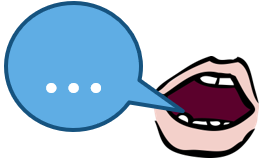 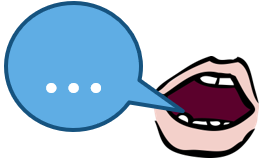 [ü]
short [i]
aussprechen
aussprechen
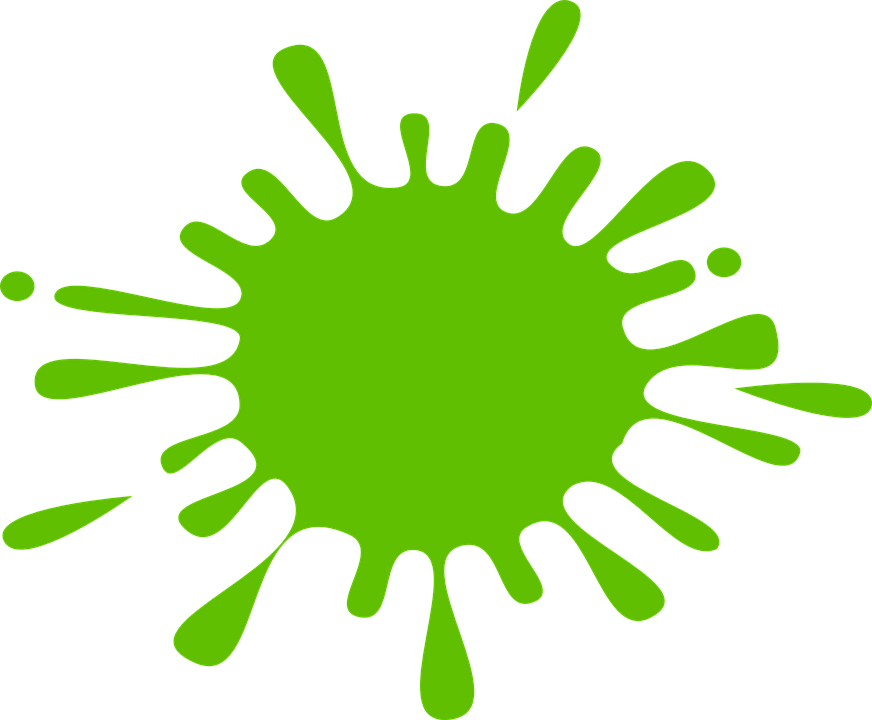 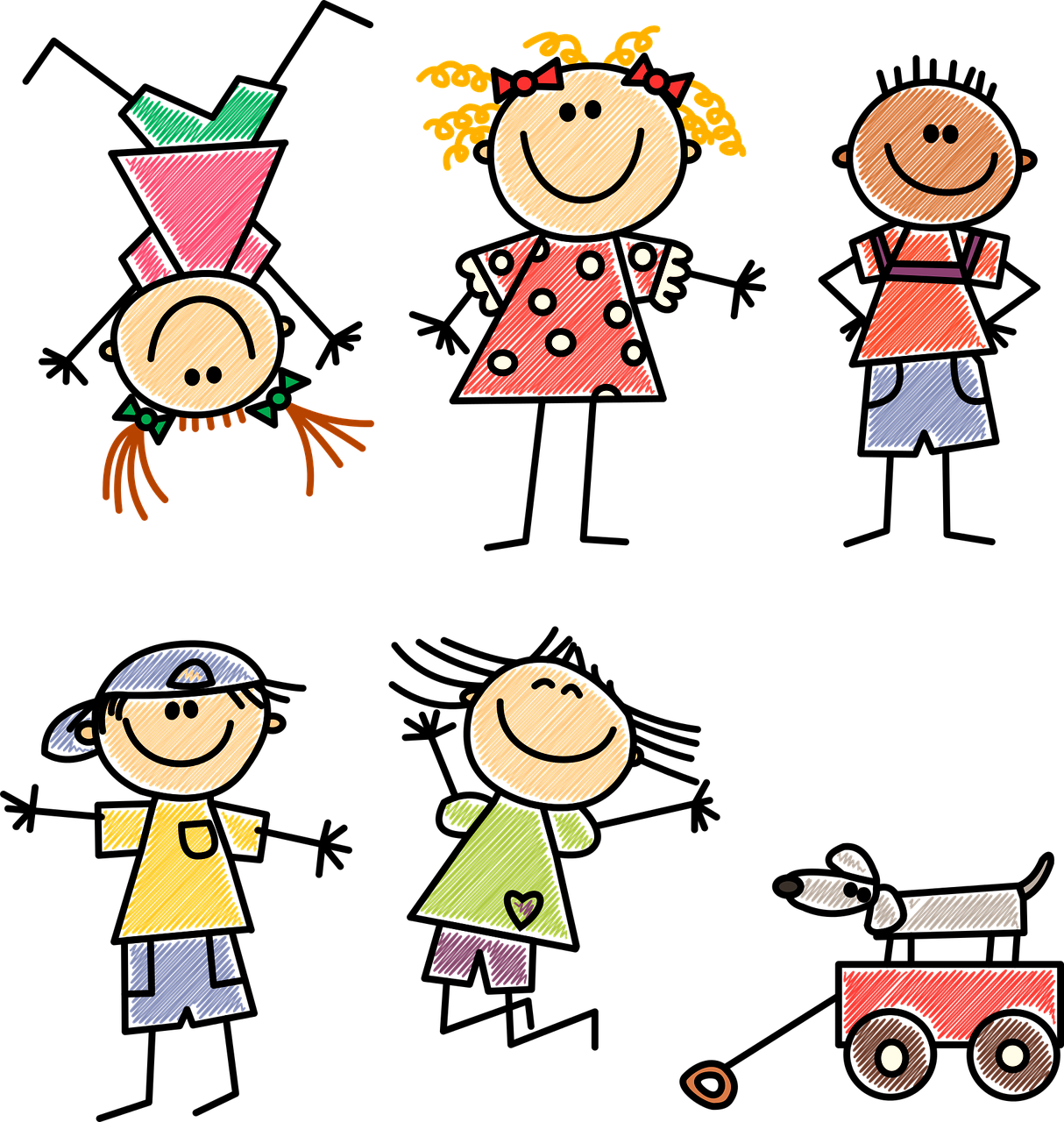 Kind
grün
[Speaker Notes: Phonics quiz

Timing:  flexible during Week 11Procedure: 
Print out one set of these 14 phonics cards.
Working with one pupil at a time, elicit the pronunciation of each word.
Say: You have not learnt these words, but you have learnt how to read aloud these sounds, so just have a go at reading each word aloud.
Focus only on the accurate pronunciation of the target SSC and tolerate any other inaccuracies.
Use the pupil scoring sheet at the end of this presentation to assess SSC knowledge and give feedback.

Note: Whilst working with individual children, others can be doing the Easter activities at the end of this presentation.]
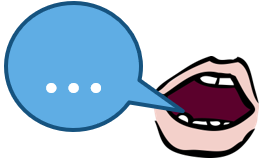 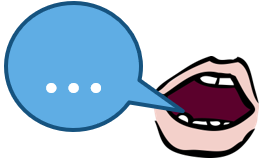 [sp]
[sch]
aussprechen
aussprechen
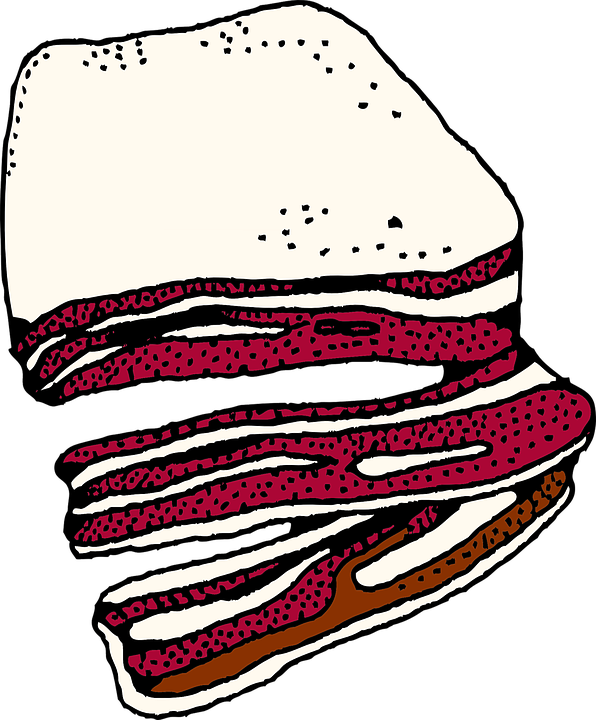 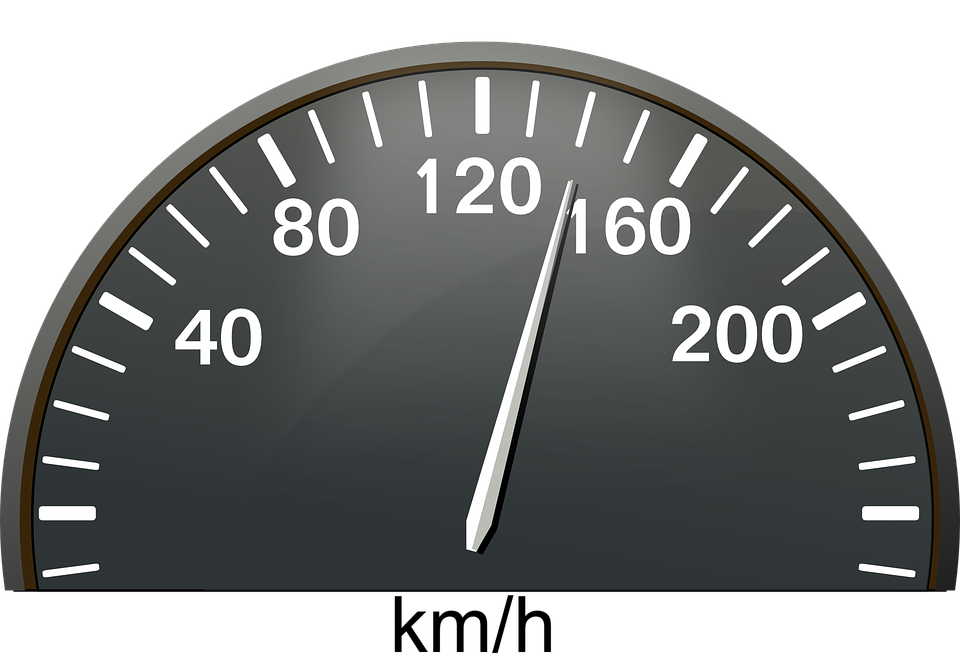 Speck
schnell
[Speaker Notes: Phonics quiz

Timing:  flexible during Week 11Procedure: 
Print out one set of these 14 phonics cards.
Working with one pupil at a time, elicit the pronunciation of each word.
Say: You have not learnt these words, but you have learnt how to read aloud these sounds, so just have a go at reading each word aloud.
Focus only on the accurate pronunciation of the target SSC and tolerate any other inaccuracies.
Use the pupil scoring sheet at the end of this presentation to assess SSC knowledge and give feedback.

Note: Whilst working with individual children, others can be doing the Easter activities at the end of this presentation.]
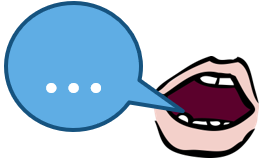 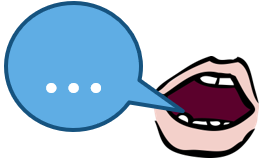 [s-]
[ß]
aussprechen
aussprechen
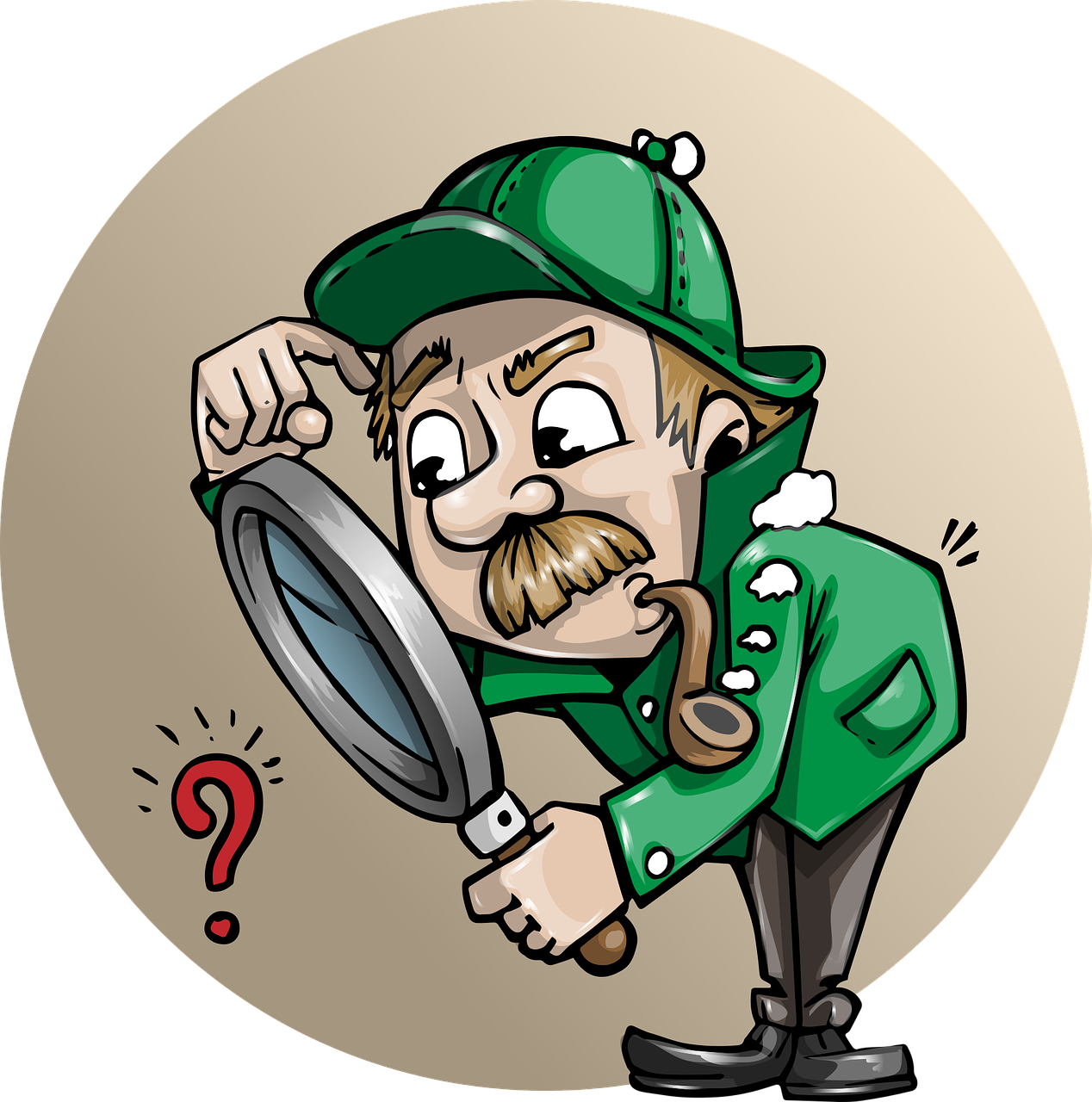 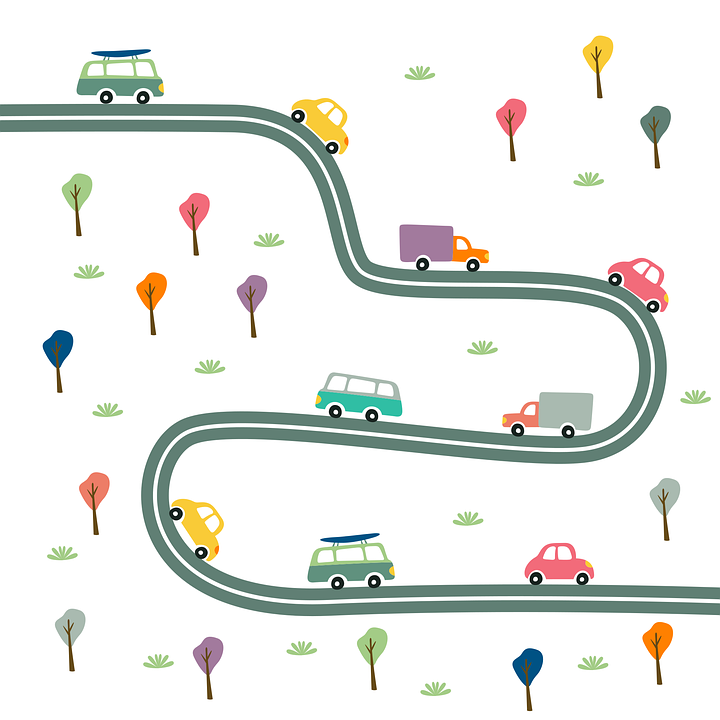 suchen
Straße
[Speaker Notes: Phonics quiz

Timing:  flexible during Week 11Procedure: 
Print out one set of these 14 phonics cards.
Working with one pupil at a time, elicit the pronunciation of each word.
Say: You have not learnt these words, but you have learnt how to read aloud these sounds, so just have a go at reading each word aloud.
Focus only on the accurate pronunciation of the target SSC and tolerate any other inaccuracies.
Use the pupil scoring sheet at the end of this presentation to assess SSC knowledge and give feedback.

Note: Whilst working with individual children, others can be doing the Easter activities at the end of this presentation.]
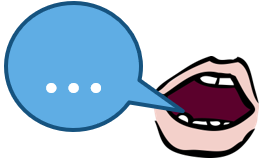 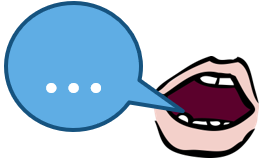 [ie]
[ei]
aussprechen
aussprechen
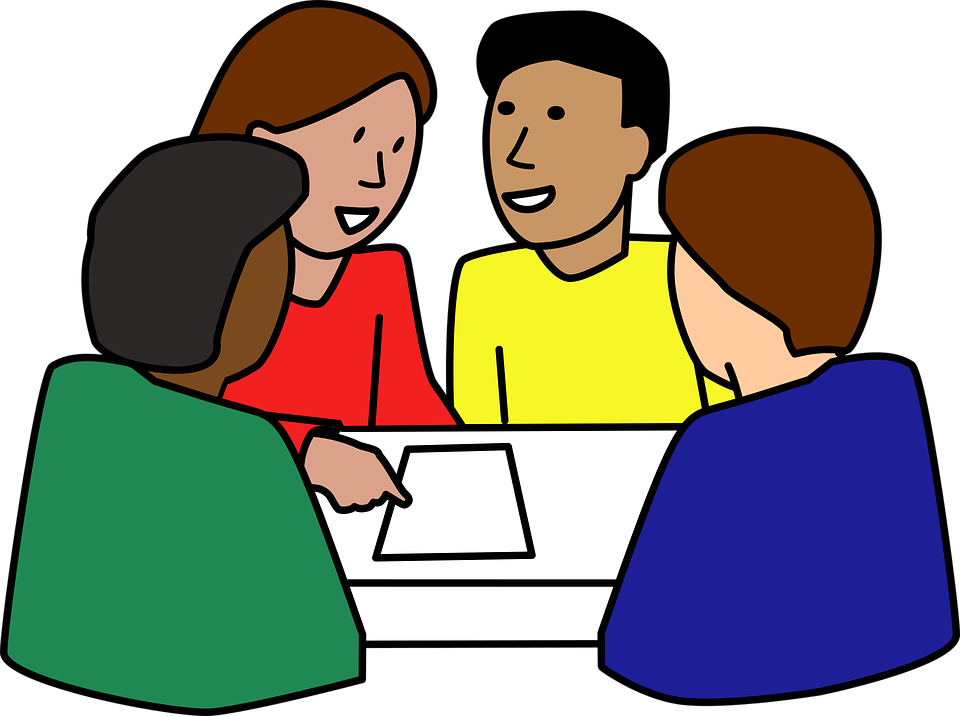 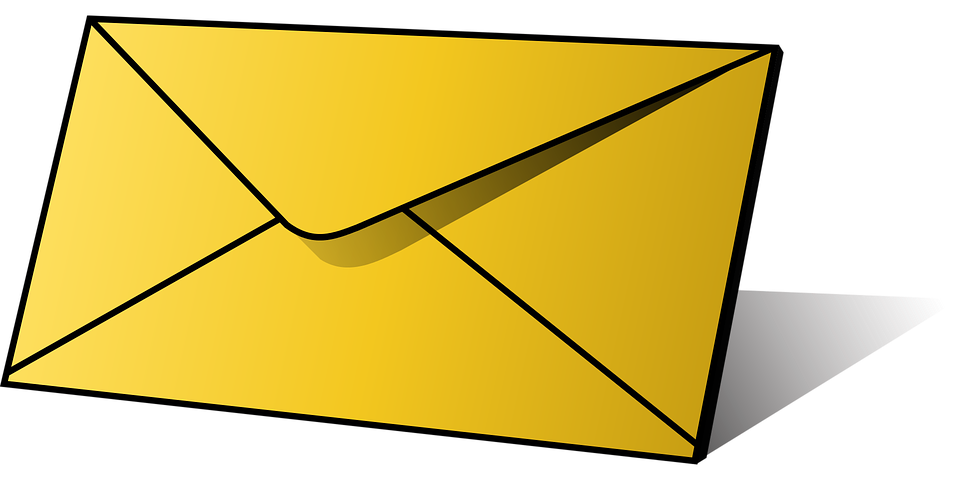 Brief
Arbeit
[Speaker Notes: Phonics quiz

Timing:  flexible during Week 11Procedure: 
Print out one set of these 14 phonics cards.
Working with one pupil at a time, elicit the pronunciation of each word.
Say: You have not learnt these words, but you have learnt how to read aloud these sounds, so just have a go at reading each word aloud.
Focus only on the accurate pronunciation of the target SSC and tolerate any other inaccuracies.
Use the pupil scoring sheet at the end of this presentation to assess SSC knowledge and give feedback.

Note: Whilst working with individual children, others can be doing the Easter activities at the end of this presentation.]
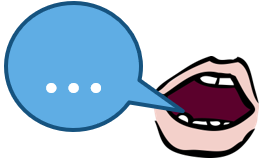 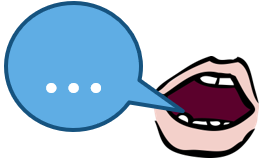 [z]
[w]
aussprechen
aussprechen
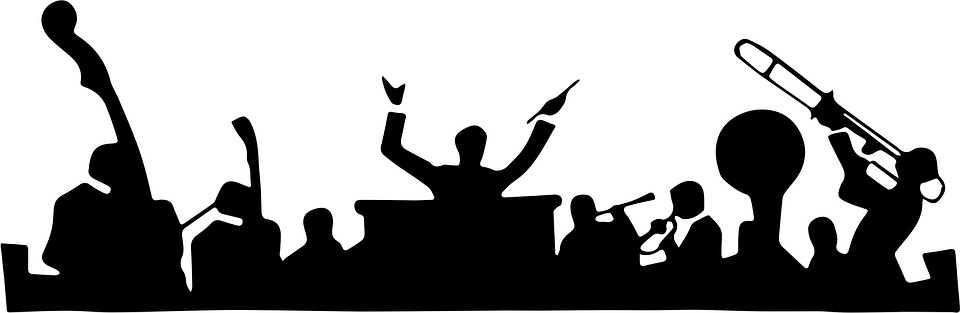 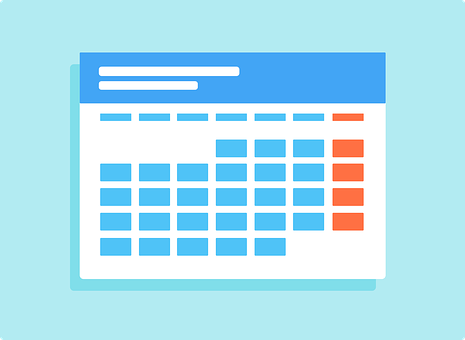 Konzert
Woche
[Speaker Notes: Phonics quiz

Timing:  flexible during Week 11Procedure: 
Print out one set of these 14 phonics cards.
Working with one pupil at a time, elicit the pronunciation of each word.
Say: You have not learnt these words, but you have learnt how to read aloud these sounds, so just have a go at reading each word aloud.
Focus only on the accurate pronunciation of the target SSC and tolerate any other inaccuracies.
Use the pupil scoring sheet at the end of this presentation to assess SSC knowledge and give feedback.

Note: Whilst working with individual children, others can be doing the Easter activities at the end of this presentation.]
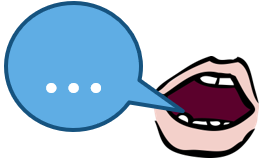 Pupil name:
Pupil name:
aussprechen
[Speaker Notes: Pupil feedback and assessment sheet]
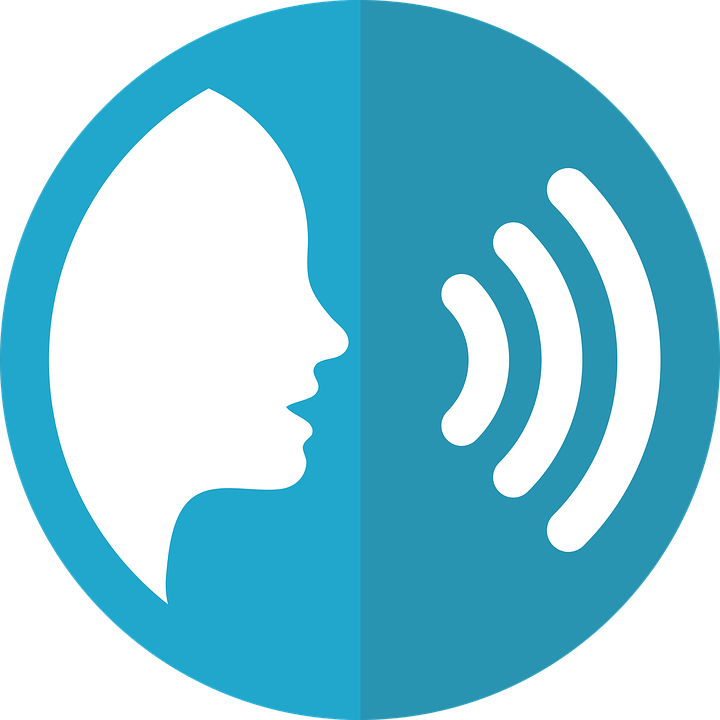 Teacher audio version
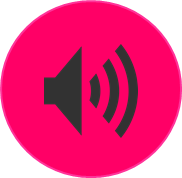 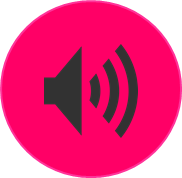 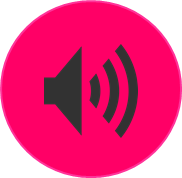 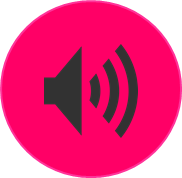 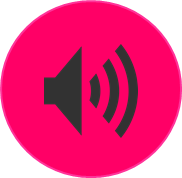 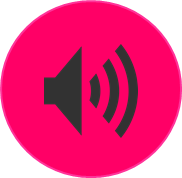 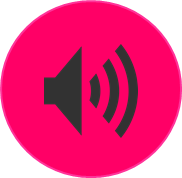 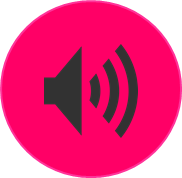 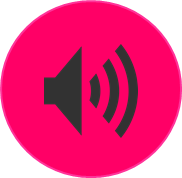 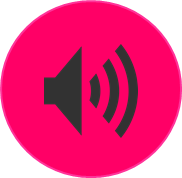 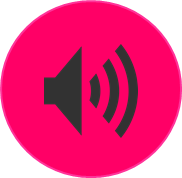 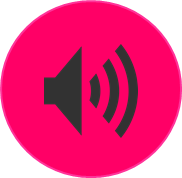 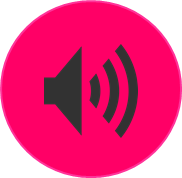 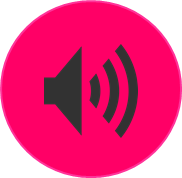 [Speaker Notes: Teacher audio version for preparation]
Ostern
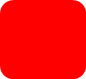 3. Count the Easter pictures and write how many you see.
1. Fill in the missing numbers on the eggs.
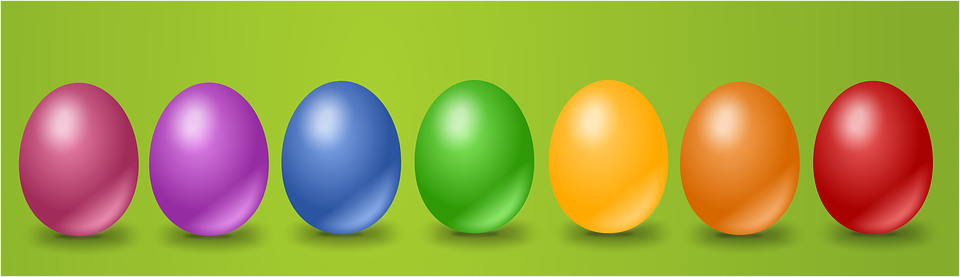 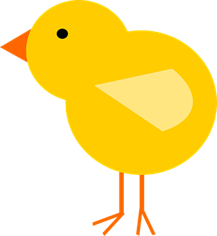 fünf [5]
eins
zwei
drei
vier
fünf
sechs
sieben
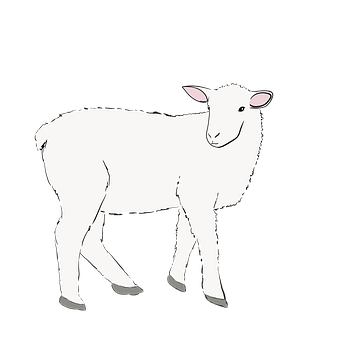 acht [8]
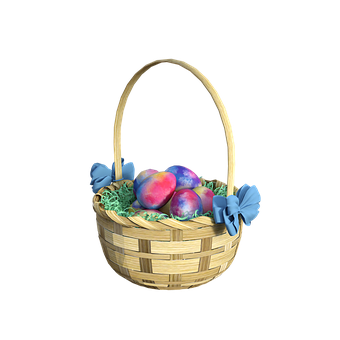 2. Match each chick to an egg. Write the English translations below.
vier [4]
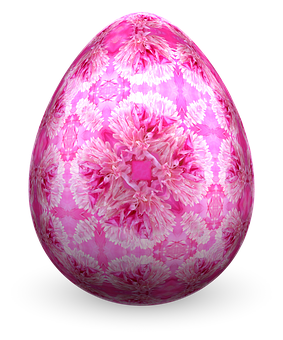 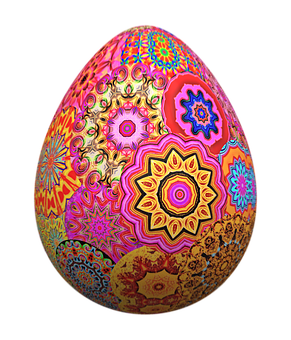 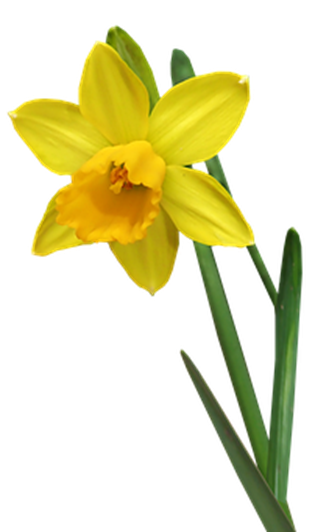 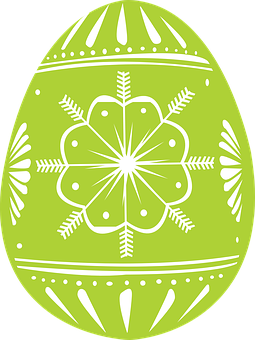 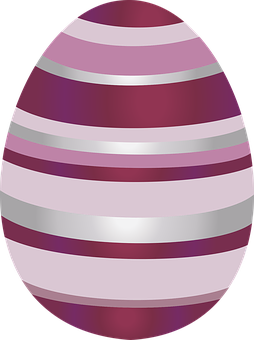 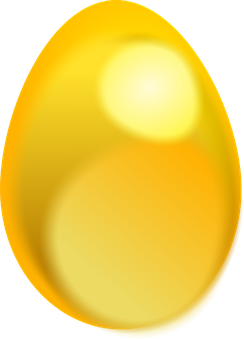 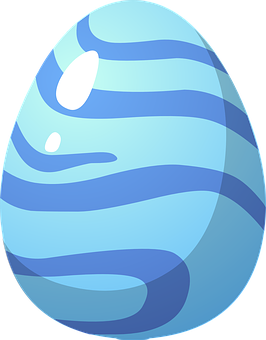 B
A
zwölf [12]
macht
hört
hast
spiele
habe
denkst
sieben [7]
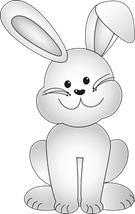 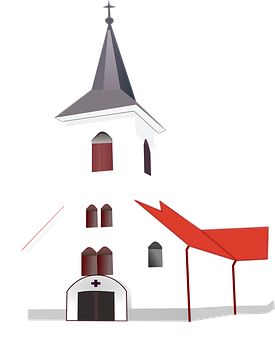 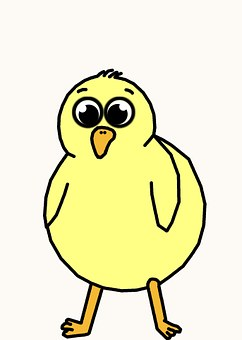 zwei[2]
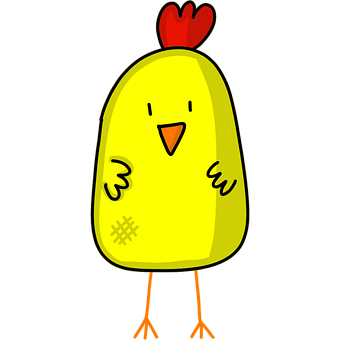 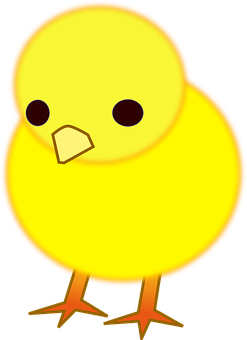 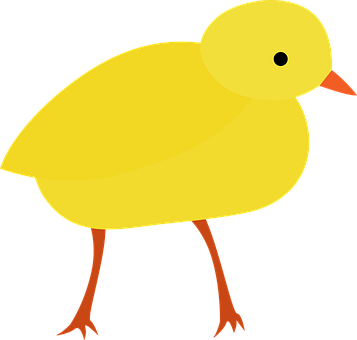 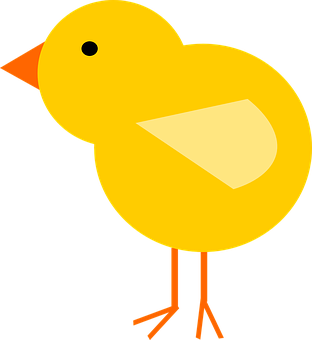 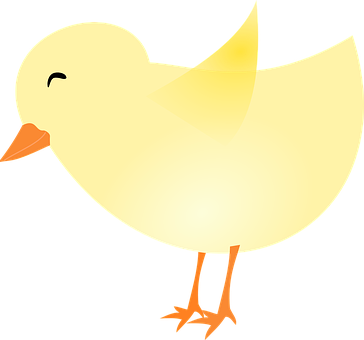 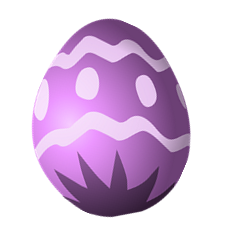 elf [11]
du
sie
ich
er
ich
du
I play
I have
He listens
You have
She does/makes
You think
[Speaker Notes: Timing: 10-15 mins (independent)

Aim: to provide written practice of German numbers 1-12 and reading comprehension of singular verb endings and meanings. 

This activity is designed as a worksheet for pupils to complete independently after completing assessments. Worksheet at end of this presentation. Answers on this slide. It should be used in conjunction with the next slide for activity 3. 

Pupils fill in the missing German numbers to complete the sequence.
Pupils match a chick to an appropriate egg by looking at the pronouns and verb endings. They then write the English translation below each chick.
Pupils count up the number of each type of Easter picture on the next slide in a kind of ‘I spy’ activity and write the number in German.]
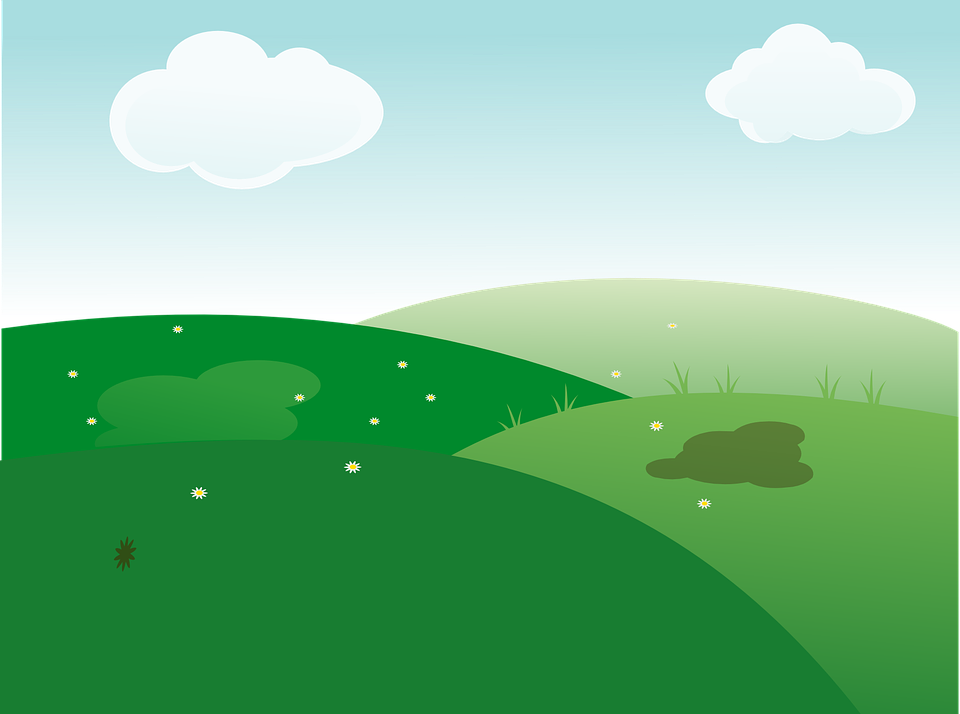 Ich sehe was, was du nicht siehst…
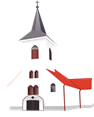 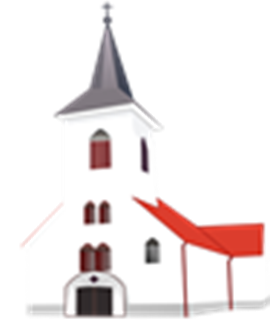 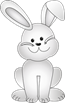 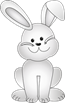 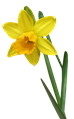 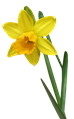 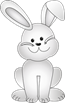 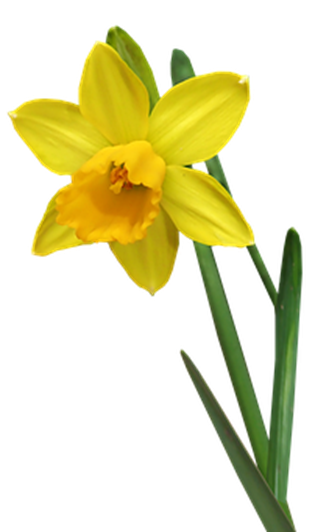 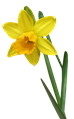 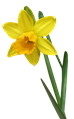 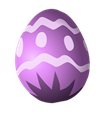 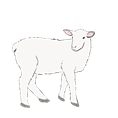 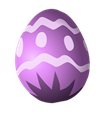 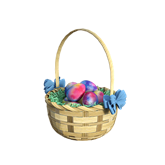 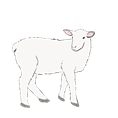 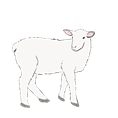 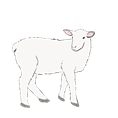 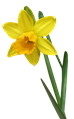 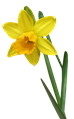 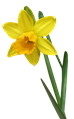 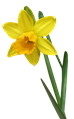 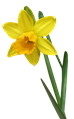 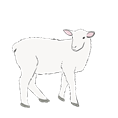 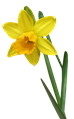 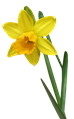 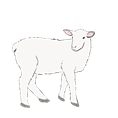 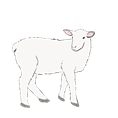 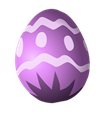 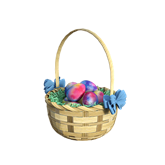 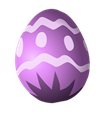 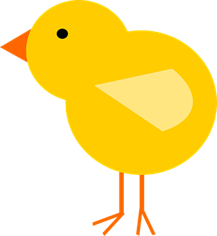 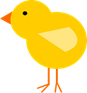 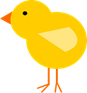 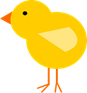 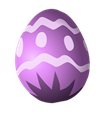 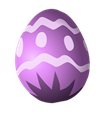 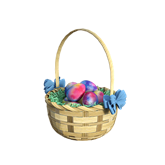 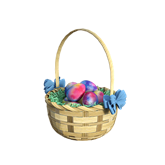 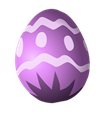 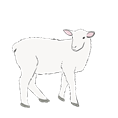 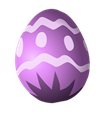 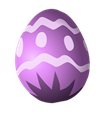 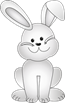 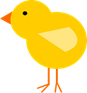 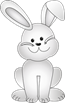 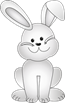 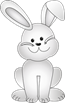 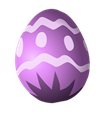 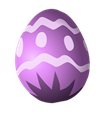 [Speaker Notes: ‘I spy’ slide to be used for Activity 3 on previous slide/ worksheet.]
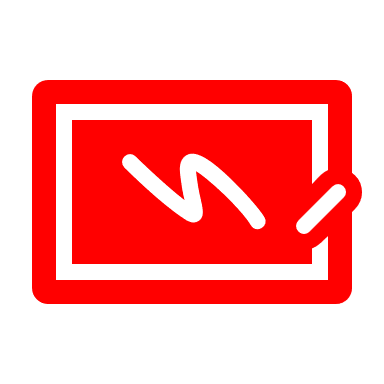 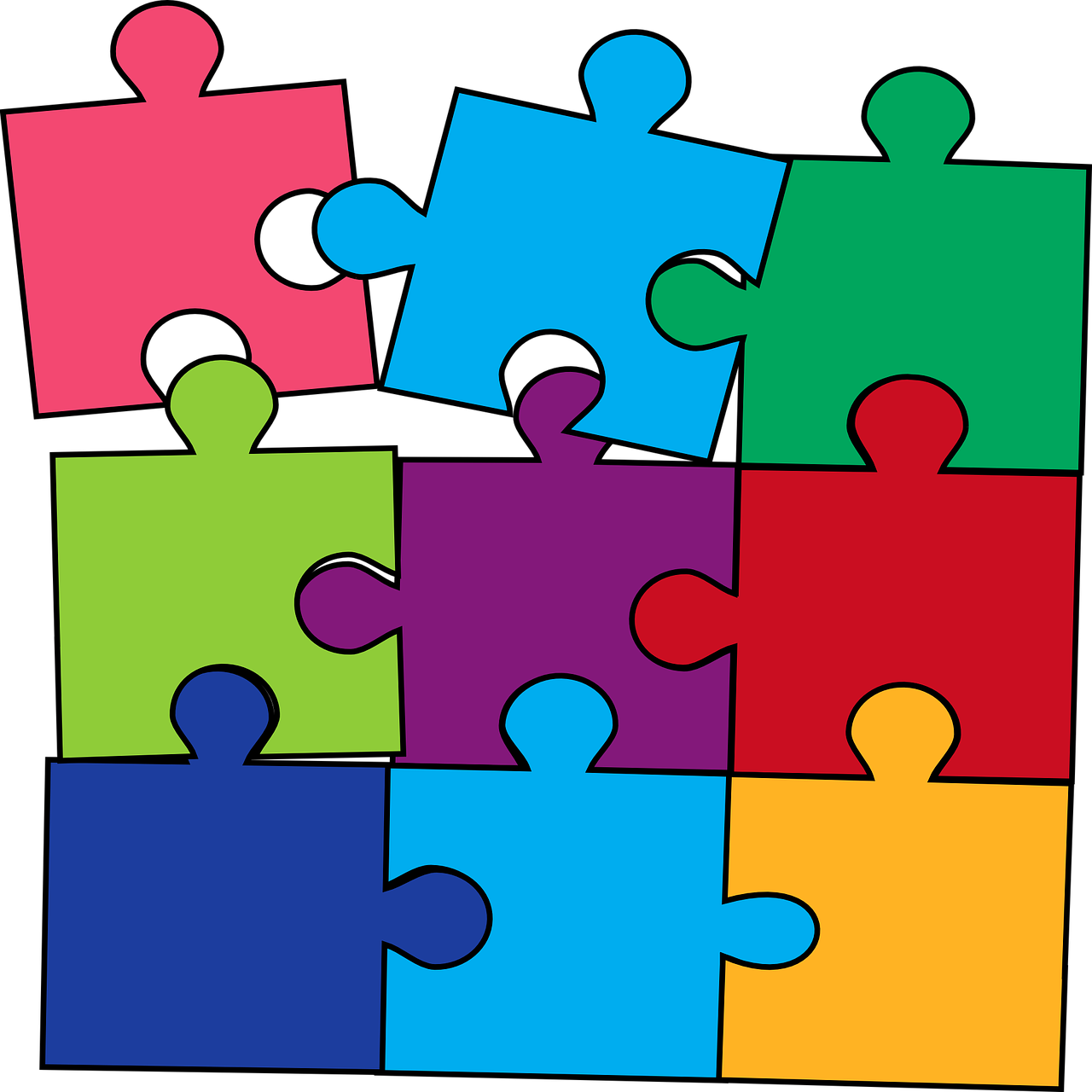 Wie schreibt man das auf Deutsch…und auf Englisch?
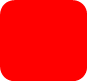 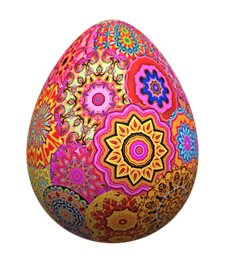 schreiben
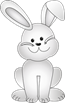 I
ten
habe
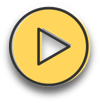 Hast     du
the
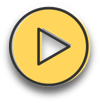 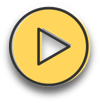 zwei    Körbe
He      has
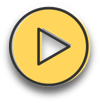 eine       Blume!
I      have
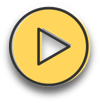 Do   you    have
drei     Blumen
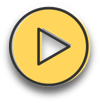 Sie      spielt
Easter   games
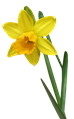 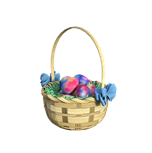 [Speaker Notes: Timing: 5-10 minutes 
Aim: to practise written recognition and production of the verb haben, definite and indefinite articles (Row 2 accusative), plural noun patterns, weak verbs and numbers. This is a jigsaw translation task.

NOTE: This task would be best attempted once pupils are familiar with some Easter vocab e.g. Osterei and Korb (see slides 11 & 12), though they are never asked here to produce those words. 
 
Procedure:
Students write the missing words in both German and English to complete the sentences. You may want to write a checklist of things for pupils to think about (see aims of task). 
Teacher clicks to provide the written answers. (Click on audio buttons to play full German sentence.)

Differentiation:1. For a different challenge (i.e. to practise spelling rather than full written recall of the missing German words), the task could be completed as a transcription task initially, by listening to the full sentences and writing the words.
2. Then pupils could complete the English part of the jigsaw.]
Vokabeln
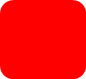 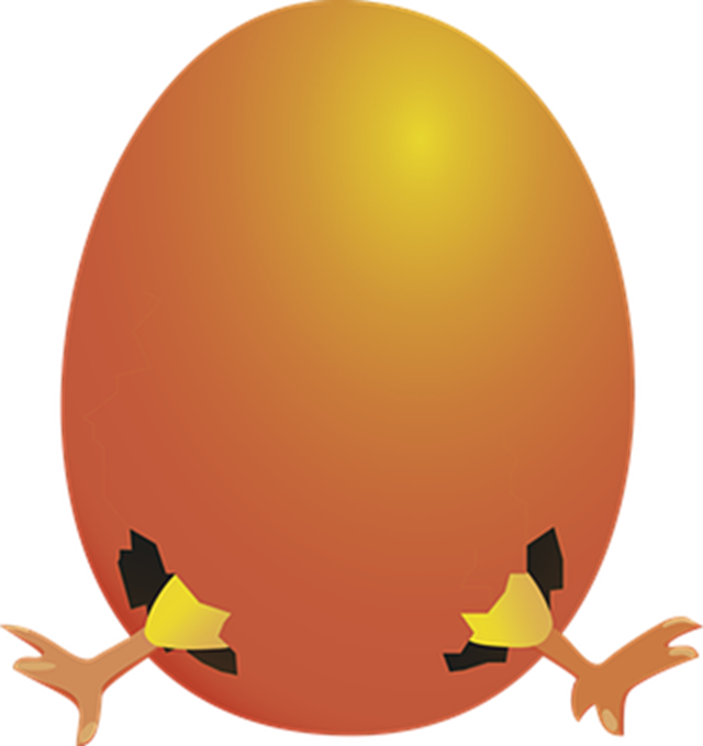 F
R
O
H
E

O
S
T
E
R
N
oto
ot
rt
To say ‘Happy Easter’ in German, we say ‘Frohe Ostern’. Can you think of a German word you have learnt for each letter?
austier
Wörter
ins
stern
ingen
afel
s gibt
echts
icht
[Speaker Notes: Timing: 10-15 minutes (independent)

Aim: to practise written recall of previously learnt vocabulary and to familiarise pupils with ‘Happy Easter’ in German.

Procedure:
1. Explain that Frohe Ostern means ‘Happy Easter’ and ask pupils to copy down the letters vertically down the page.
2. Ask pupils to think of a German word (from Term 1 or Term 2) which begins with each letter. Pupils can also choose words with the letter in the middle too, and write either side of the Frohe Ostern. Pupils could work in pairs and ‘race’ in the class to do this. 
3. Ask pupils to illustrate, either with the meanings of their chosen words, or with Easter pictures.]
Poem
Frohe Ostern
1.
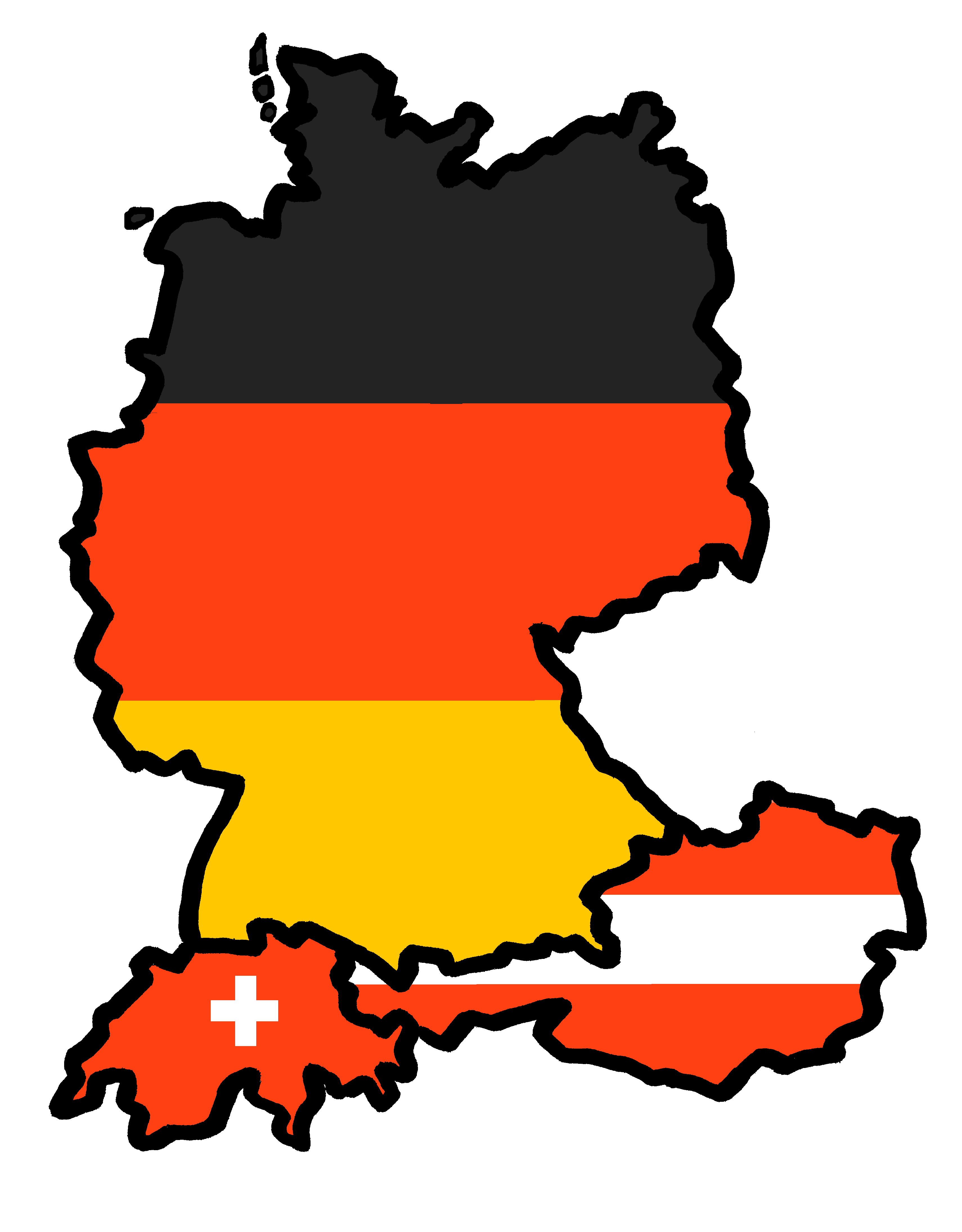 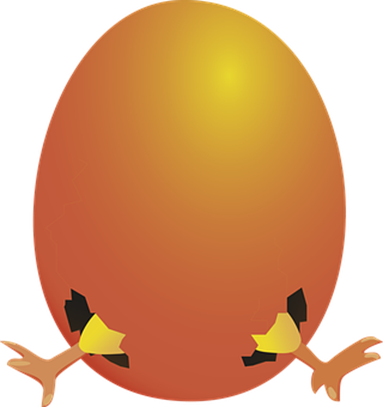 Tschüss!
rot
Ostern
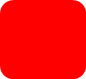 3. Count the Easter pictures and write how many you see.
1. Fill in the missing numbers on the eggs.
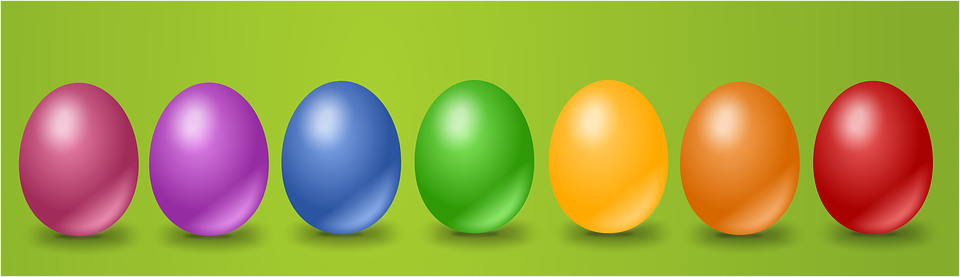 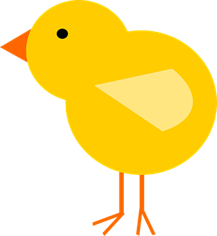 fünf [5]
eins
drei
fünf
sieben
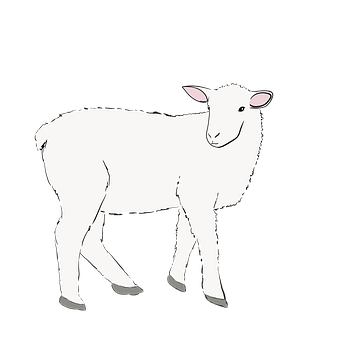 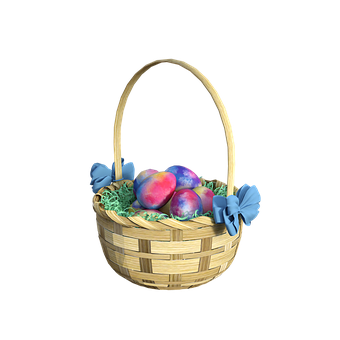 2. Match each chick to an egg. Write the English translations below.
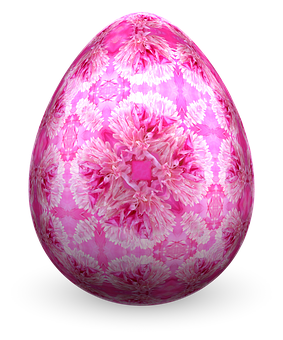 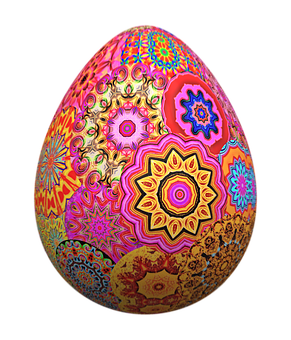 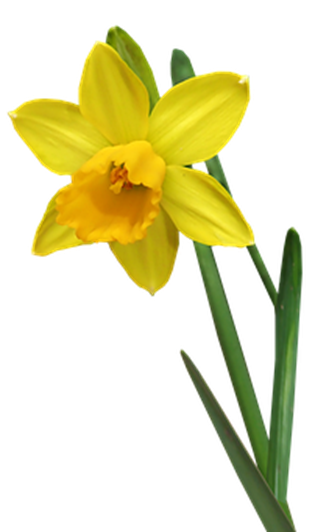 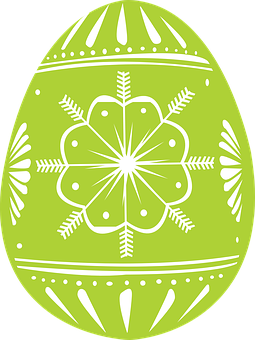 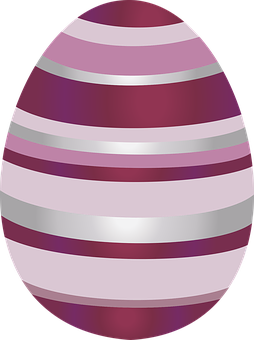 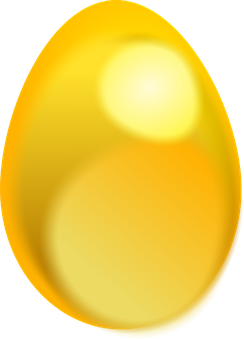 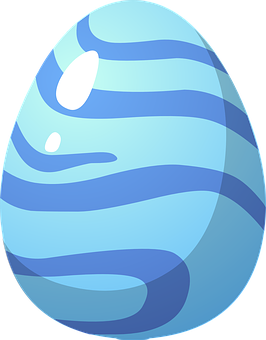 B
A
macht
hört
hast
spiele
habe
denkst
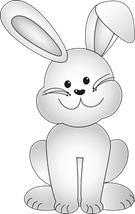 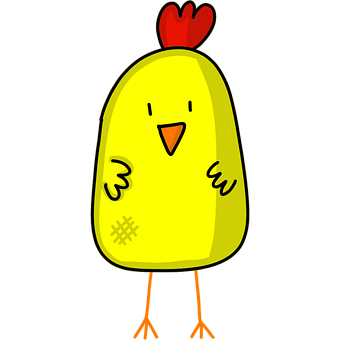 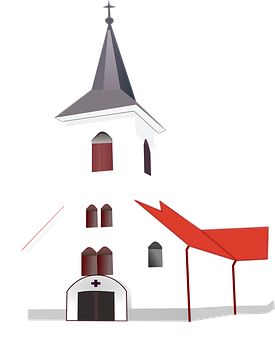 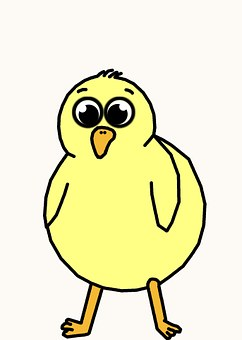 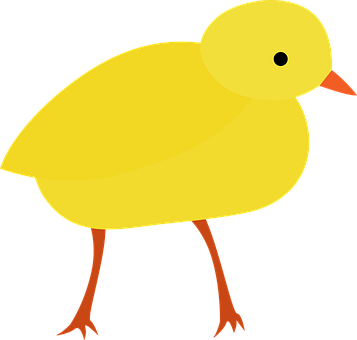 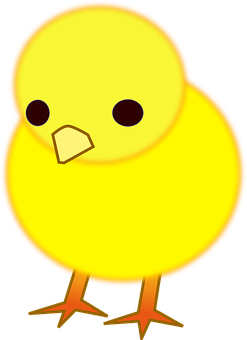 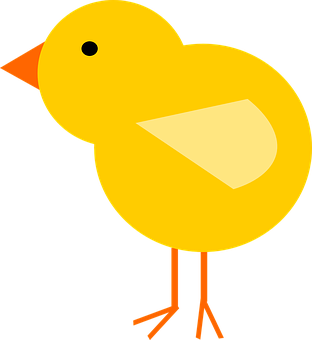 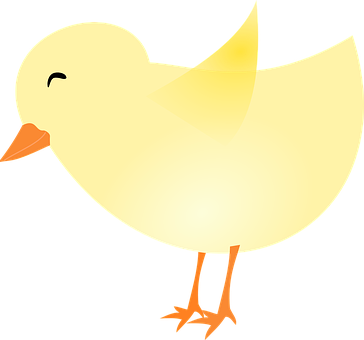 sie
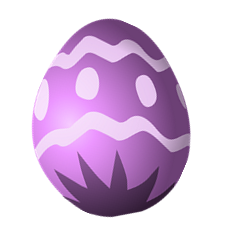 du
du
ich
er
ich
_________
_____________
___________
_________
_________
________
[Speaker Notes: HANDOUT]
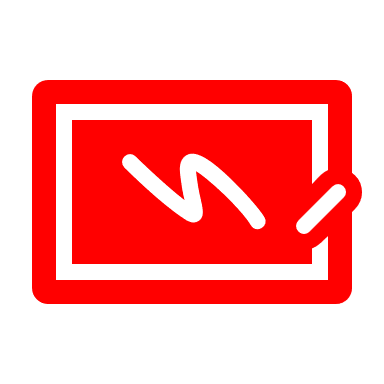 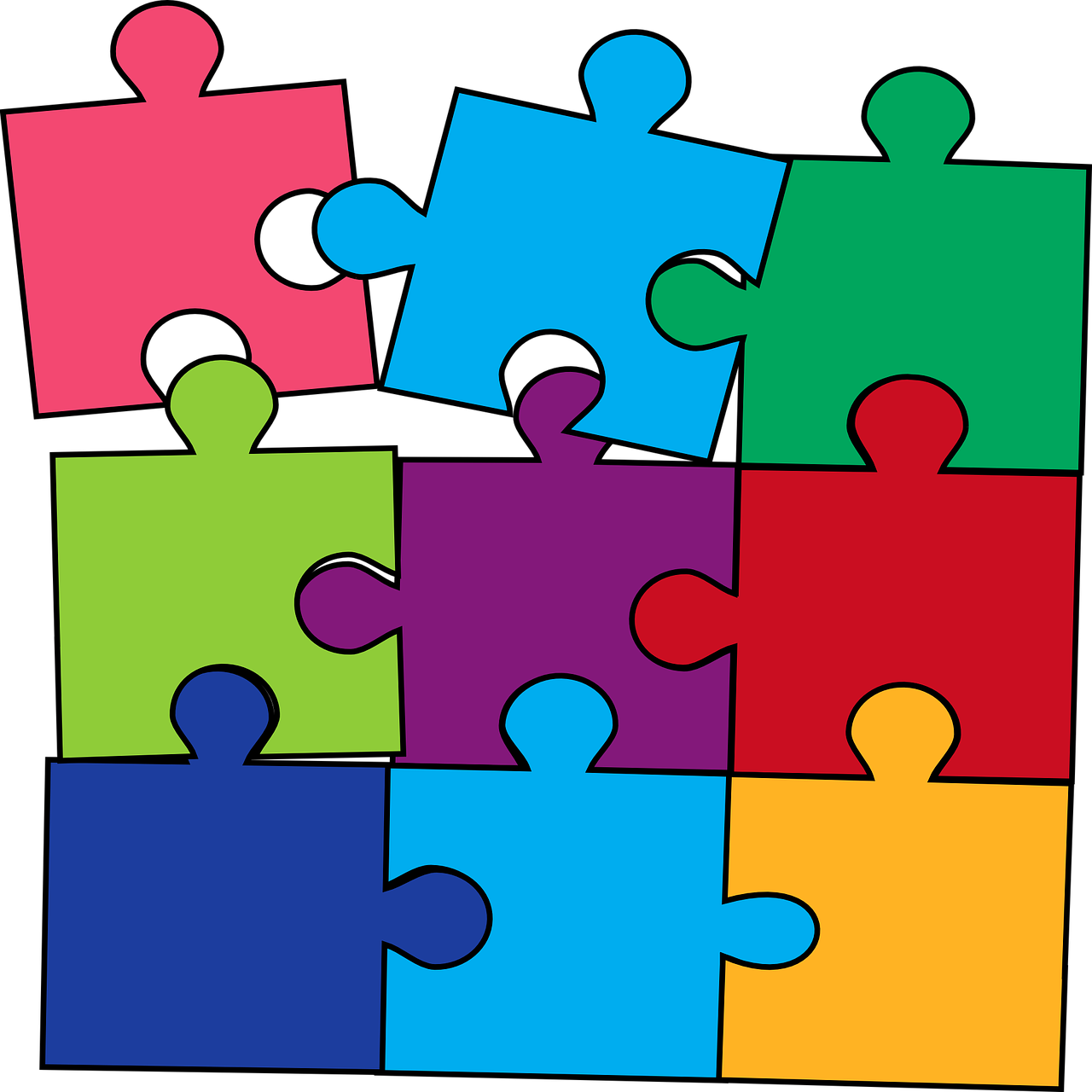 Wie schreibt man das auf Deutsch…und auf Englisch?
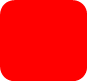 schreiben
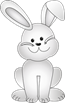 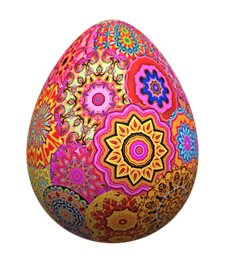 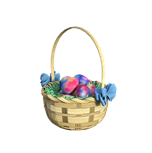 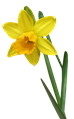 [Speaker Notes: HANDOUT]